ESCUELA NORMAL DE EDUCACIÓN PREESCOLAR





María Mayela Valdes Luna
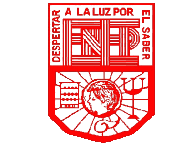 Campos formativos
Planificar para potenciar el aprendizaje
Evaluar para aprender
Generar ambientes de aprendizaje
Favorecer la inclusión para atender a la diversidad
La tutoría y la asesoría académica a la escuela
Centrar la atención en los estudiantes y en sus procesos de aprendizaje
Renovar el pacto entre el estudiante,  el docente, la familia y la escuela
Lenguaje y comunicación
Pensamiento matemático
Expresión y Apreciación Artísticas
Usar materiales educativos para favorecer el aprendizaje
Exploración y conocimiento del mundo
Trabajar en colaboración para construir el aprendizaje
Reorientar el liderazgo y la tutoría y la asesoría académica en la escuela
Desarrollo personal y social
Incorporar temas de relevancia social
Desarrollo físico y salud
Desarrollo de competencias, el logro de los estándares curriculares y los aprendizajes esperados